Японское море
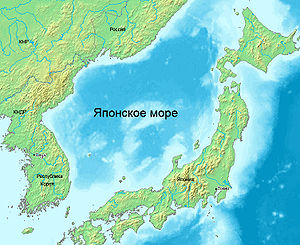 Автор:          Вандышева Н.Н., 
учитель географии МБОУ «СОШ № 29 с.Центральное»
План
1. Размеры и географическое положение Японского моря.
2. Гипотезы о происхождении Японского моря.
3. Характер береговой линии Приморья.
4. Свойства водных масс .
5. Обитатели Японского моря.
Япо́нское мо́ре (яп. 日本海 нихонкай, кор. 동해 тонхэ, «восточное море») —море в составе Тихого океана, отделяется от него Японскими островами и островом Сахалин.
Размеры Японского моря:
Площадь — 1062 тыс. км².
Объём  1715 тыс.   м3 , средняя глубина – 1750 м, максимальная 4224 м.
Наибольшая длина по меридиану – 2255 км, наибольшая ширина около 1070 км.
Гипотезы о происхождении Японского моря
1. Одни ученые считают, что котловина Японско­го моря имеет океаническое происхожде­ние. Глубоководная котловина является частью океанического тихоокеанского ложа, а подводные возвышенности и надводные острова (Японские о-ва) образо­вались путем наступаний и отступаний океанических вод, которые продолжались вплоть до четвертичного времени.
2. Другая группа ученых предполагает, что котловина моря сформировалась в ре­зультате отчленения от Азиатского мате­рика крупного блока суши в виде Япон­ских о-вов и его дальнейшего перемеще­ния на восток в сторону Тихого океана.
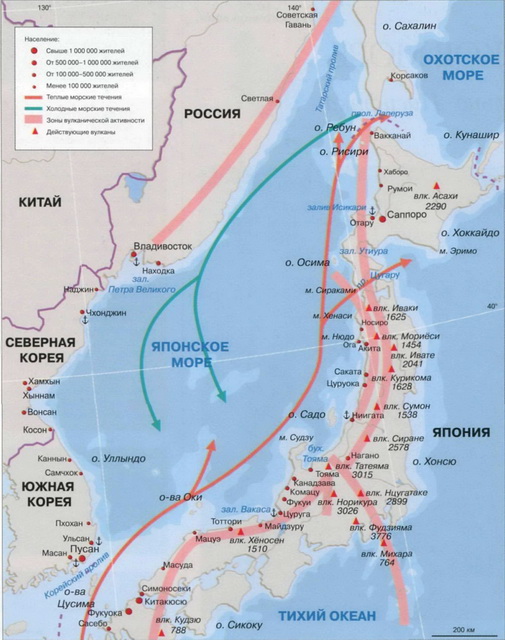 Японское море связано с другими морями и Тихим океаном через 
4 пролива: Корейский (Цусимский), Сангарский (Цугару), Лаперуза (Соя), Невельского (Мамия). Омывает берега России, Японии, Республики Корея и КНДР. На юге заходит ветвь тёплого течения Куросио. Вдоль побережья с северо-востока на юго-запад проходит холодное Приморское течение.
Карта побережья Японского  моря
В Японском море отмечаются сгонно-нагонные движения воды, имеющие годовой период колебаний. Сильные штормы в море  связаны с циклонами, которые можно подразделить на два вида:
тропические (океанического происхождения) – тайфуны;
континентальные (из внутренних областей Азии).
Солёность моря – 34%0.
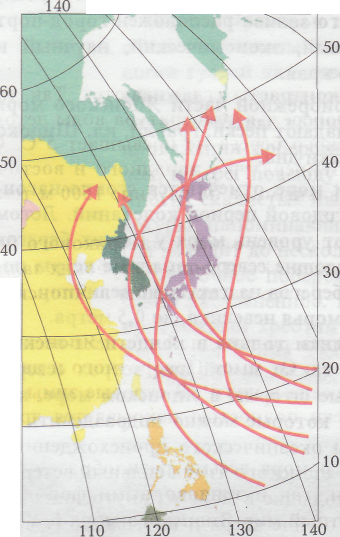 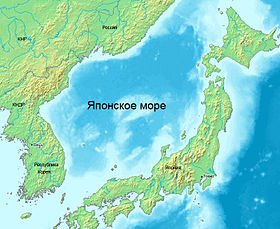 Перемещение тропических циклонов
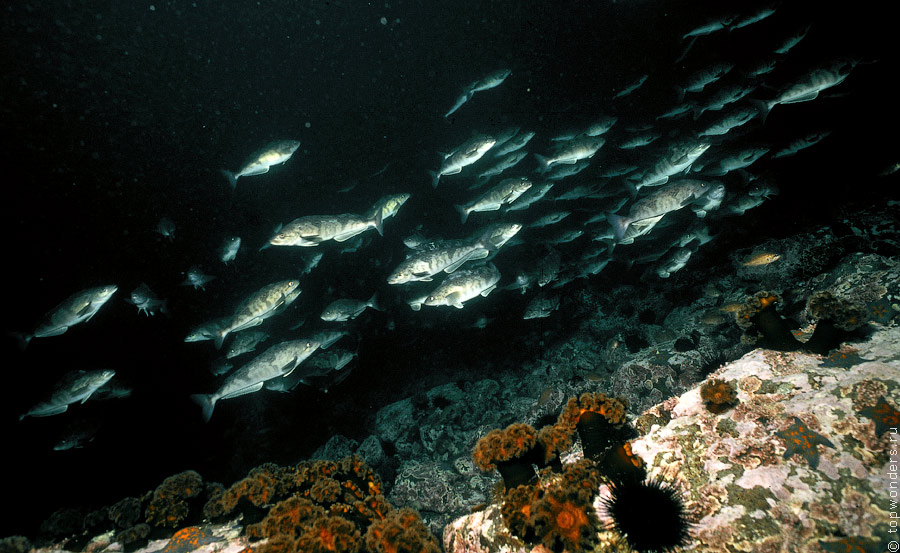 Обитатели Японского моря:
 рыба (тихоокеанская сельдь, треска, минтай, навага, камбала, лососевые (кета, горбуша, чавыча), сардина-иваси, анчоус, скумбрия), крабы, трепанги, млекопитающие, креветки, устрицы, гребешки, мидии, каракатицы, кальмары, водоросли.
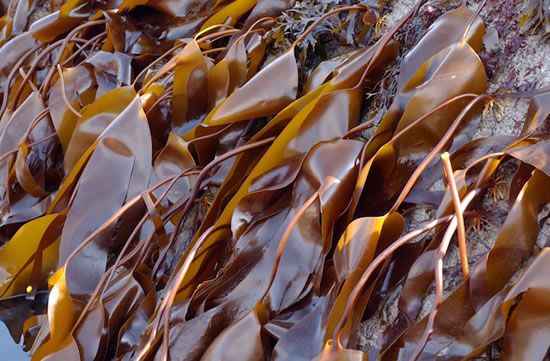 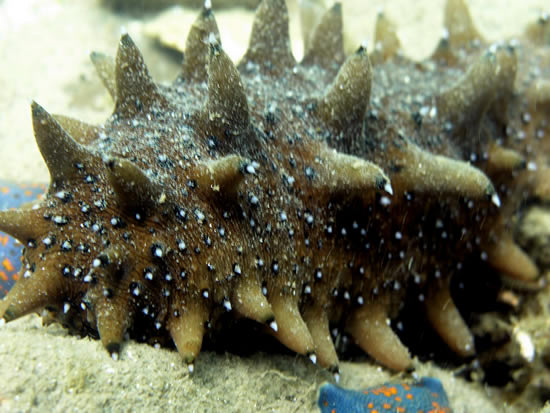 Ламинария
Трепанг
Морской гребешок
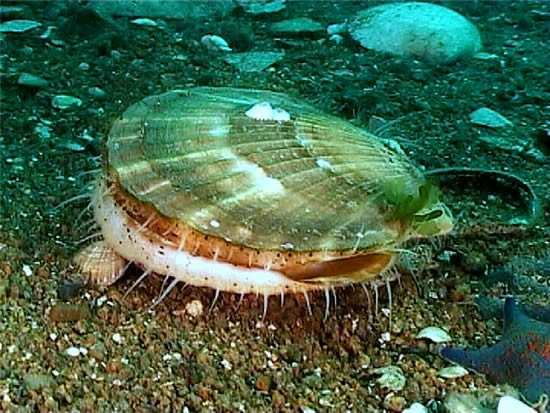 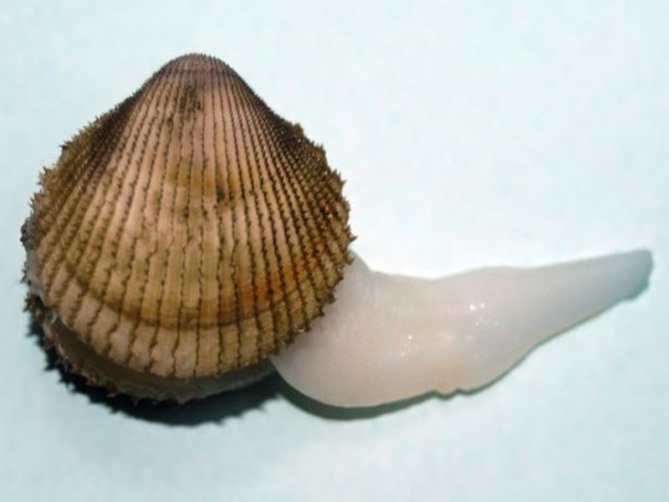 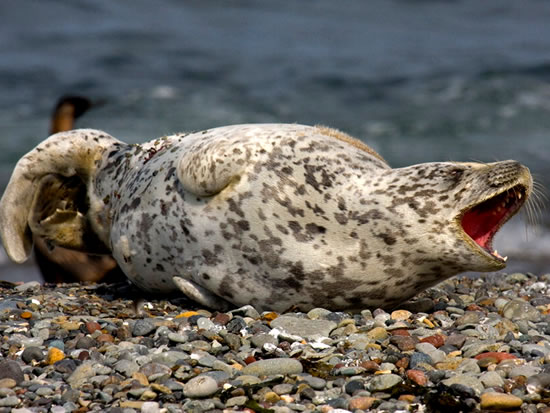 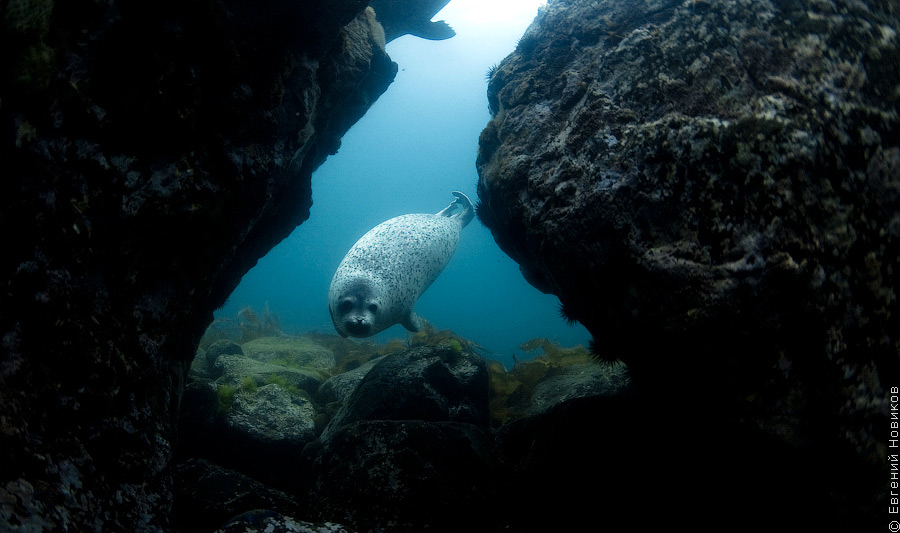 Тюлень  ларга
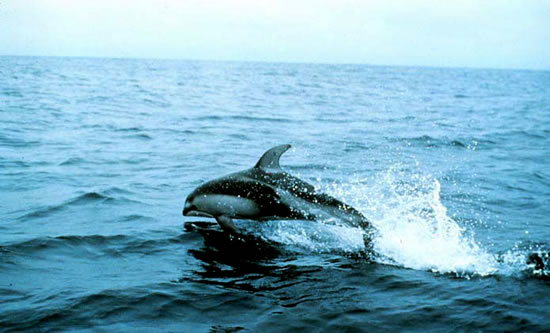 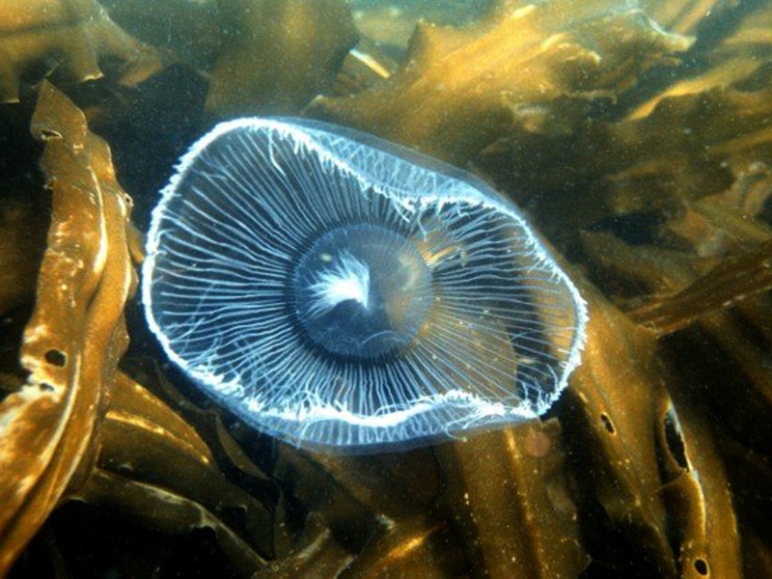 Медуза
Белобокий дельфин
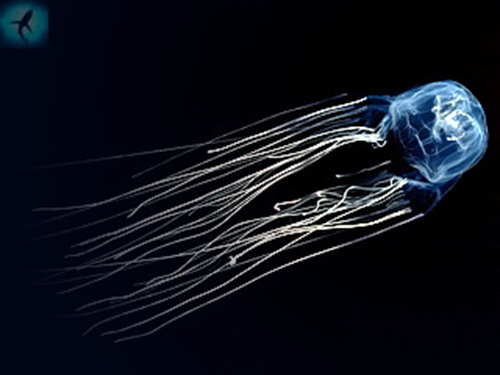 Кальмар
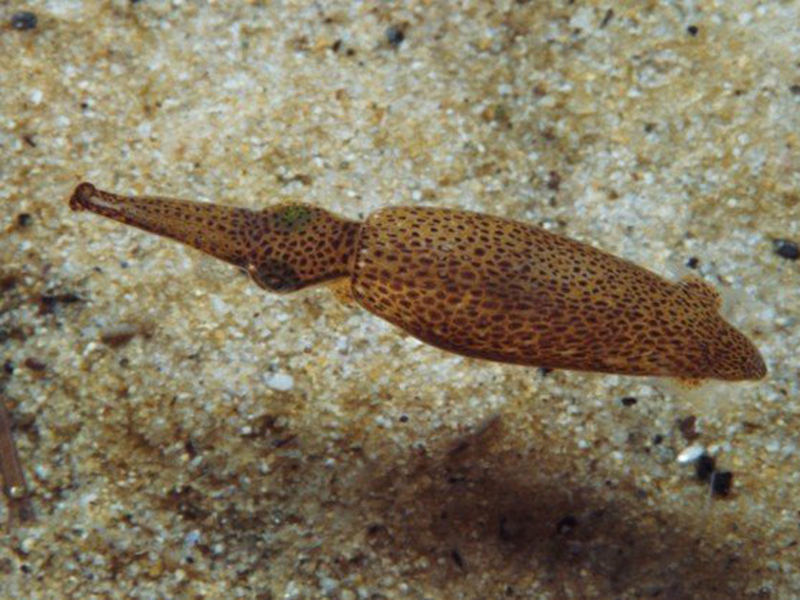 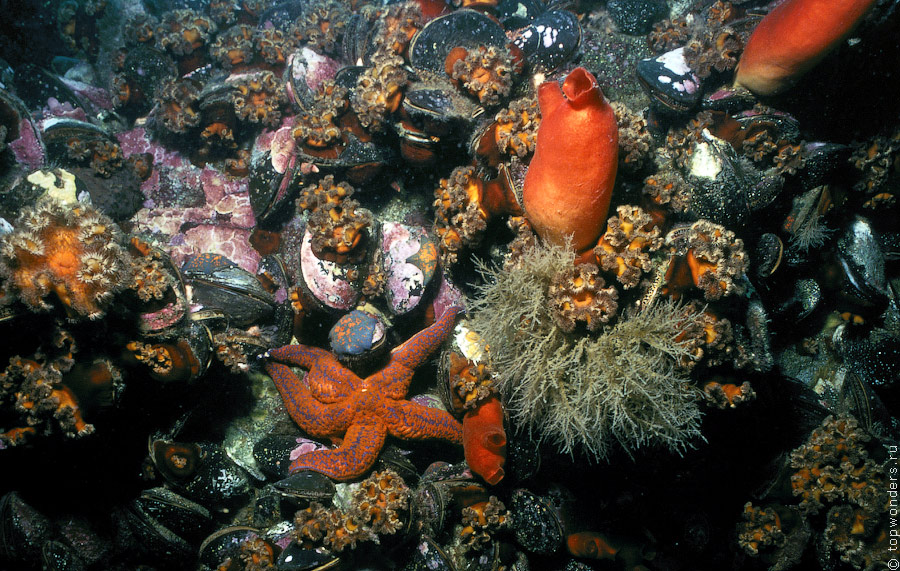 Среди наиболее опасных акул, которые иногда заплывают в теплое время года в акваторию Японского моря, следует выделить такие виды, как большая белая (белая смерть, кархародон), серо-голубая (мако), гигантская акула-молот (молотоголовая акула), короткоперая серая акула (акула-веретено), тихоокеанская сельдевая (лососевая акула) и лисья акула (акула-молотилка).
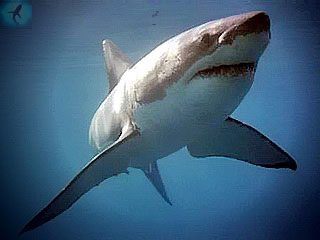 Акула мако - молниеносный хищник
Акула-молот
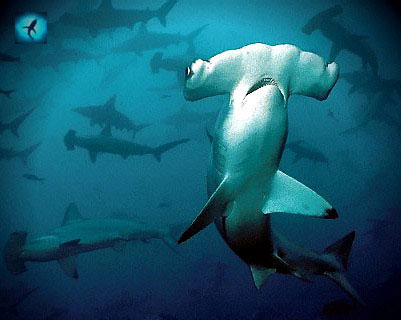 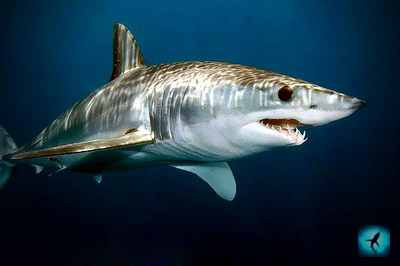 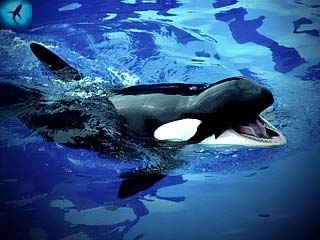 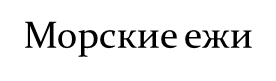 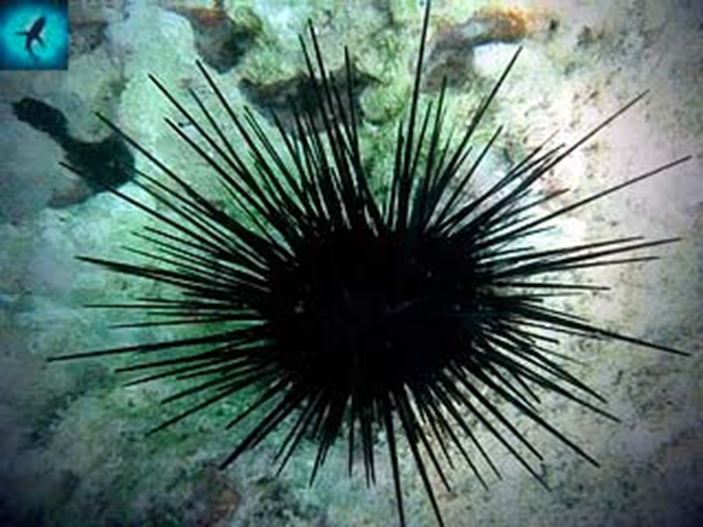 Касатки
Морские анемоны (актинии)
Осьминоги
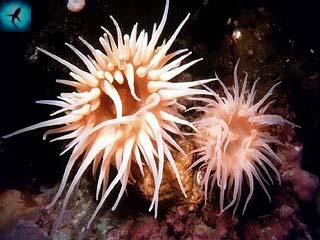 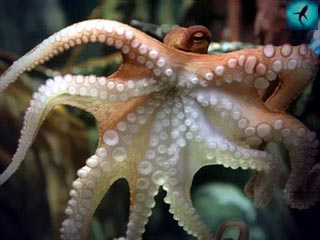 Камчатский краб
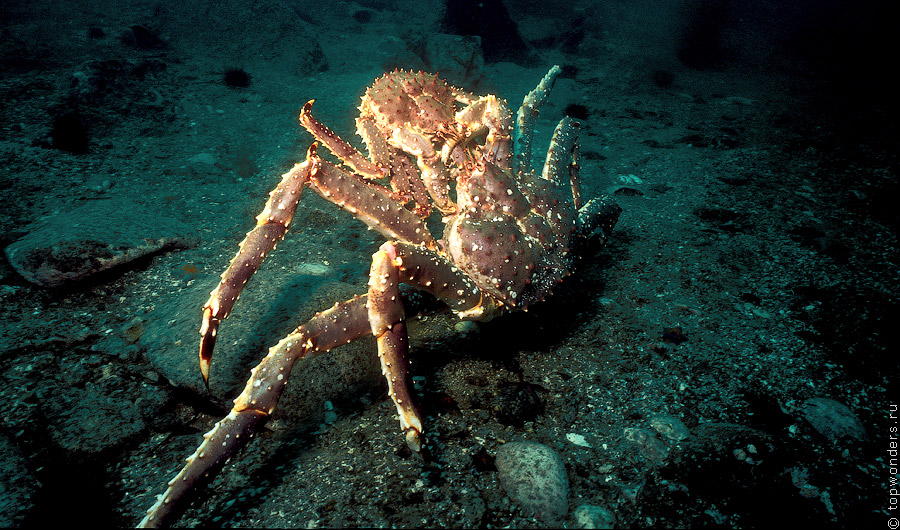 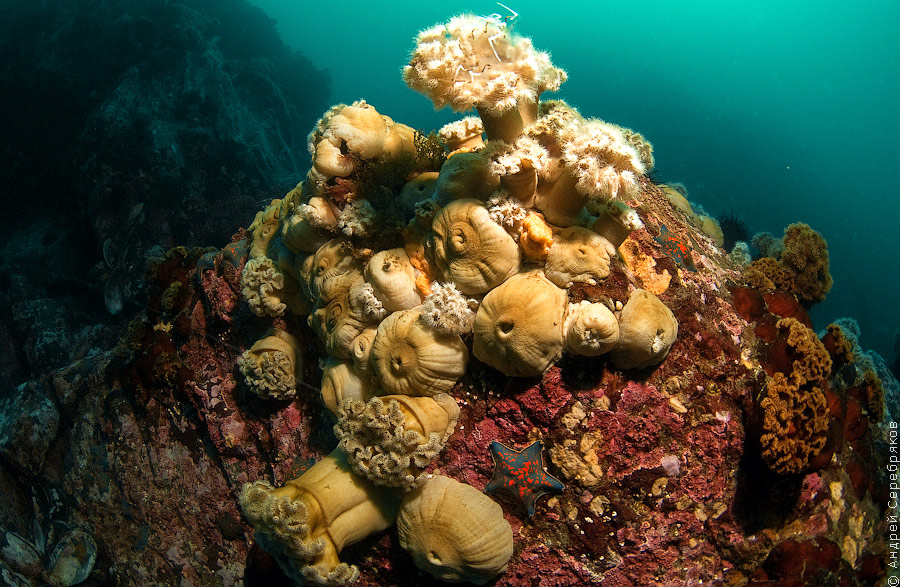 Тест
Выбери правильный ответ
1. Площадь Японского моря  составляет: 
А) 80 тыс. км2 ;        Б) 980 тыс. км2 ;                В) 1062 тыс. км2 .
2. Средняя глубина Японского моря:
А) 750 м;             Б) 1750 м;             В) 4224 м.
3. Берега Японского моря  (выбрать три ответа): 
А) слабо изрезаны;        Б) сильно изрезаны;        В) круты;           Г) обрывисты.
4. В  Японском море проходят течения:
А) Куросио;          Б) Цусимское;       В) Гвинейское;            Г) Приморское.
5. Средняя солёность воды Японского моря:
А) 30 %0;            Б) 32 %0;                    В) 34 %0;                Г) 35 %0.
6. Самый крупный остров Японского моря у берегов Приморья:
А) Попова;            Б) Русский;                 В) Путятина.
7. Самый крупный залив Японского моря у берегов Приморья: 
А) Амурский;       Б) Уссурийский;            В) Петра Великого;        Г) Ольги.
8. Остров Русский отделён от полуострова Муравьёв-Амурский проливом:
А) Старка;        Б) Босфор-Восточный;       В) Аскольд;               Г) Амурский.
9. По видовому составу рыб Японское море занимает среди морей России:
А) 1 место;         Б) 2 место;           В) 3 место;                 г) 4 место.
10. По величине рыбных запасов Японское море  занимает среди морей России:
А) 1 место;                   Б) 2 место;           В) 3 место;                 г) 4 место.
11. Город Владивосток расположен на побережье бухты:
А) Муравьиная;          Б) Золотой Рог;         В) Улисс;              Г) Патрокл.
12. В Дальневосточный морской заповедник заплывает  белокрылая морская 
свинья, это:
А) Кит;          Б) Дельфин;                    В) Касатка.
13. Зимой лёд в Японском море:
А) никогда не бывает;           Б) покрывает очень узкую полосу вдоль побережья 
Приморья;                 В) покрывает всё Японское море.
14. В прибрежье Японского моря встречаются представители ластоногих:
А) ларга;            Б) морж;        В) сивуч;           Г) котик морской.
Источники:
География Приморского края. 8-9 кл.: Учебное пособие для 
образовательных учреждений общего среднего образования. 
/Бакланов и др. Владивосток 2000.
2. В.В. Томченко. Тесты, вопросы и задания по географии Приморского
края. Методическое пособие. Владивосток 1998.
3. Какорина Г.А., Удалова И.К. Преподавание курса «География 
Приморского края». Методические рекомендации.- Владивосток: 
Дальнаука. 1997.
4. Интернет.
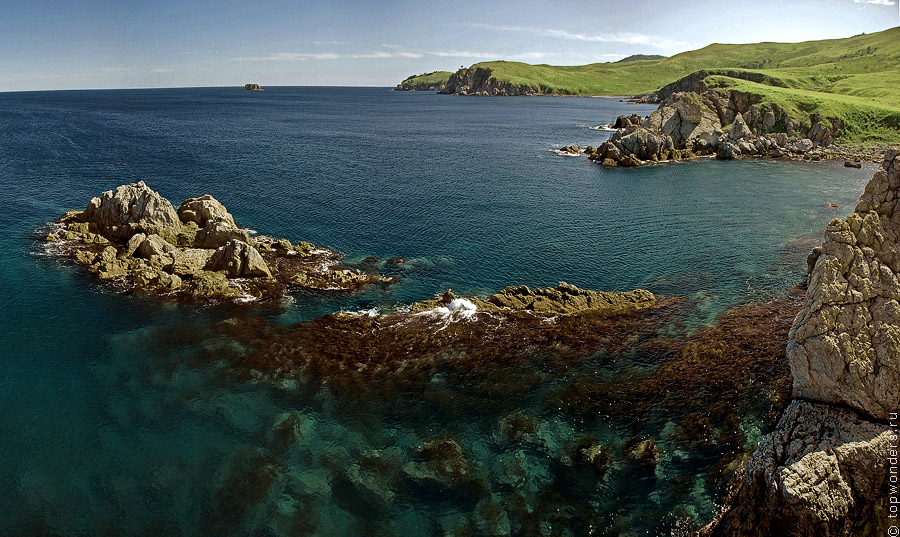 Спасибо за внимание!